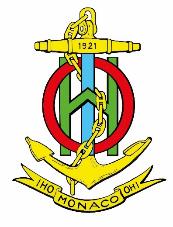 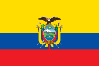 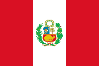 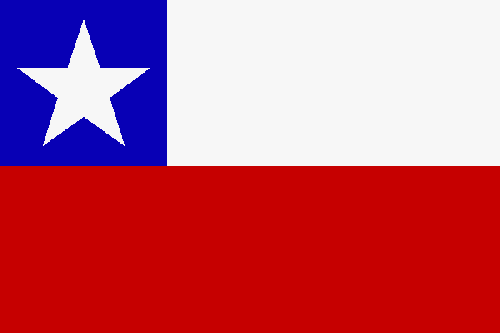 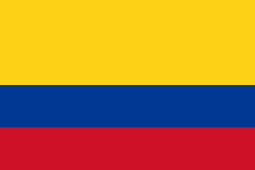 International Hydrographic OrganizationInter Regional Coordination CommitteeSOUTH EAST PACIFIC REGIONAL HYDROGRAPHIC COMISSION (SEPRHC)REPORT
Commander Navy of Colombia
GUSTAVO ADOLFO GUTIÉRREZ LEONES
National Hydrographic Service of Colombia (DIMAR-CIOH)
On behalf SEPRHC (chair)
Goa, INDIA 4 - 6 June 2018
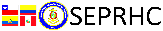 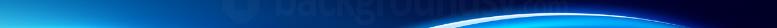 I. Membership
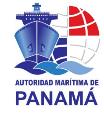 Ecuador
Colombia
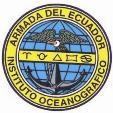 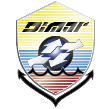 INOCAR
DIMAR
Chile
PERU
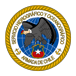 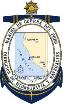 DHN
SHOA
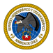 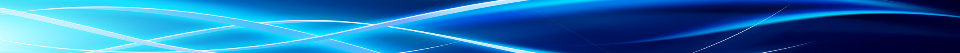 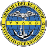 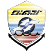 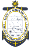 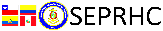 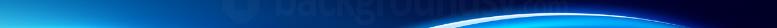 II. SEPRHC maritime scenario
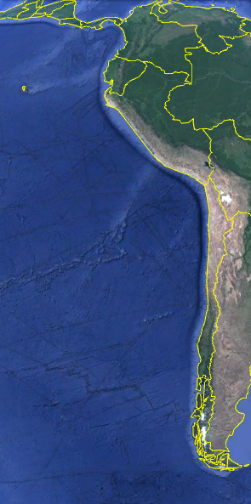 Fuente: Google earth
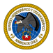 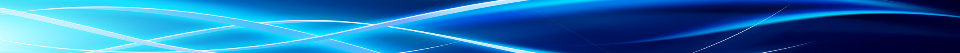 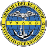 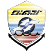 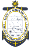 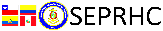 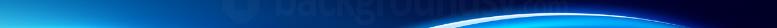 III. XIII SEPRHC Meeting   21 – 25 August 2017
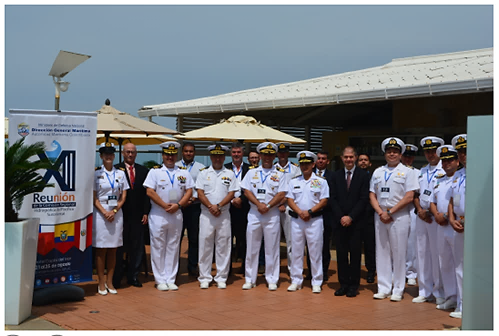 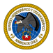 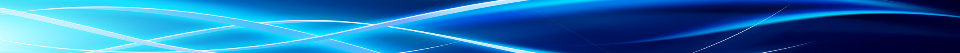 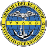 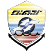 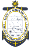 [Speaker Notes: XIII SEPRHC in Cartagena de India’s August 21 to 25th 2017.
  
First video conference 26th February 2018.
 
Second video conference 3rd May 2018.]
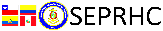 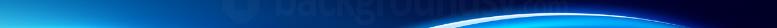 IV. Workshops
Geophysical analysis and identification of seamounts
Colombia, October 2017
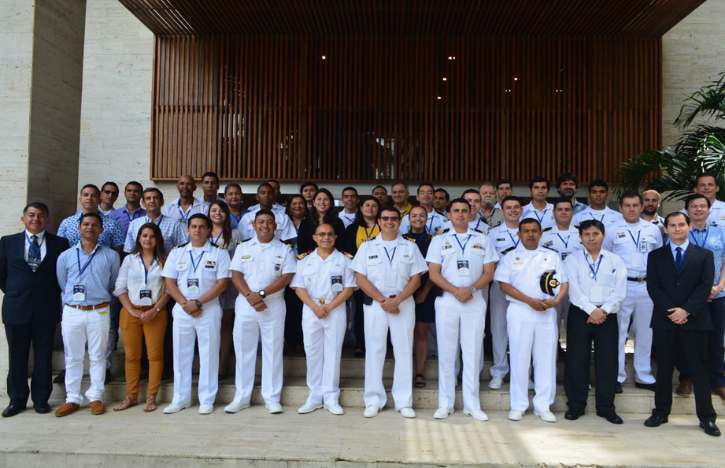 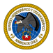 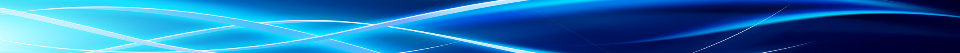 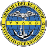 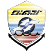 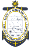 [Speaker Notes: Workshop offshore surveys (geophysical analysis and identification of seamounts) - Colombia, from 23 to 27 October 2017.


New technologies.
RHC Disasters.
MSDI importance]
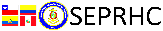 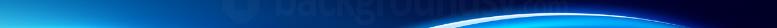 IV. Workshops
Workshop on Bathy Database
Peru, October 2017
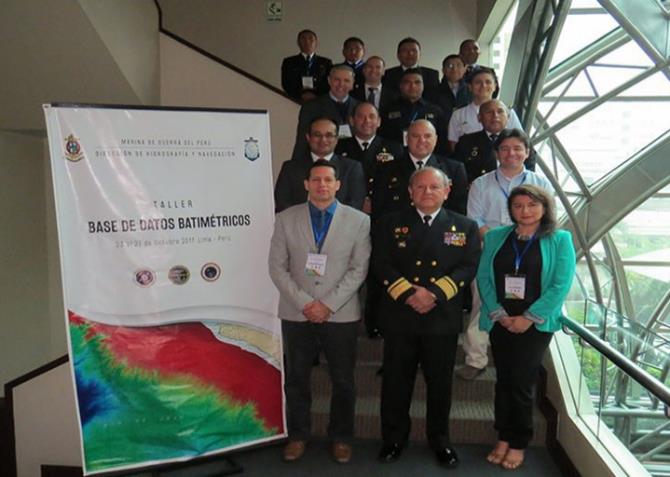 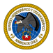 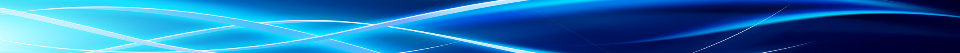 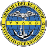 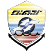 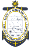 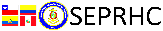 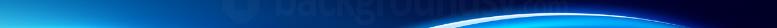 IV. Workshops
Aton Managers L1 - IALA
Ecuador, Apr – May 2018
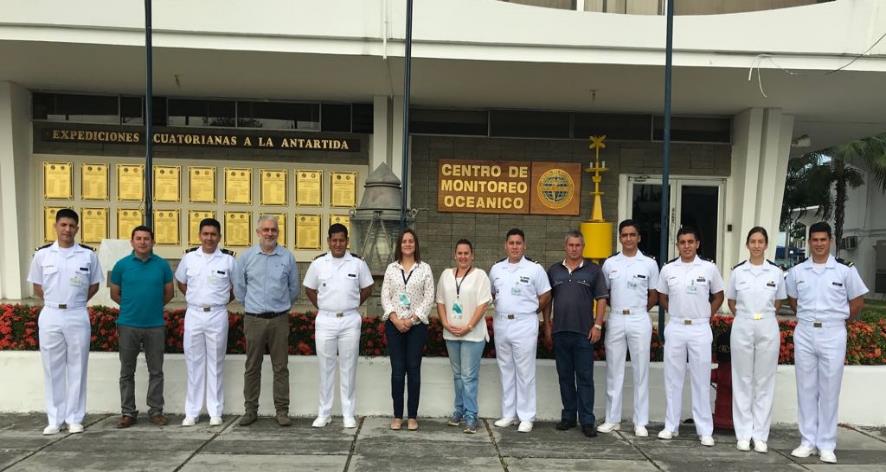 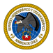 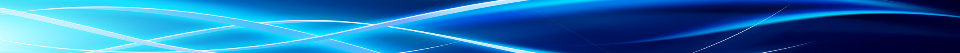 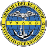 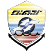 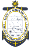 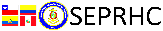 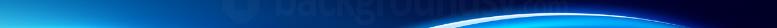 V. Current SEPRHC Working Groups
TWCWG

		- Ecuador and Peru
		- Colombia has the intention
SPRWG
		- Chile, Ecuador and Colombia
MARITIME DISASTERS

		- On going.
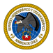 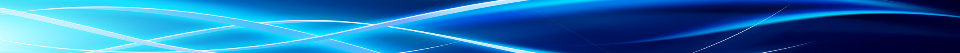 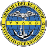 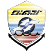 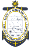 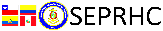 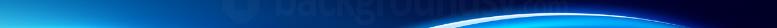 VI. Status of IRCC actions (See Appendix A)
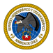 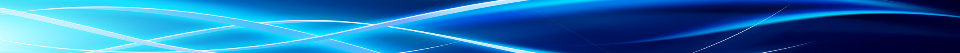 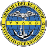 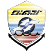 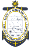 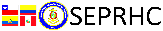 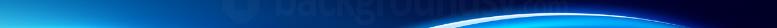 VI. Status of IRCC actions (See Appendix A)
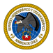 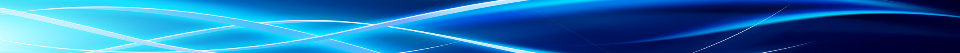 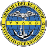 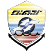 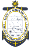 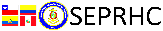 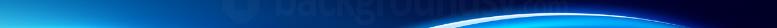 VII. SEPRHC cooperation with stakeholders
Active cooperation between SEPRHC, SWAtHC and MACHC.

The relationship among navies is strong a continuous.

The SEPRHC explore more efficient relationship with the some universities in the region to support the CB activities.
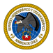 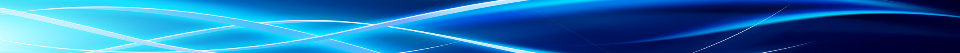 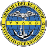 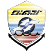 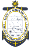 [Speaker Notes: Active cooperation in capacity building is in place between SEPRHC, SWAtHC and MACHC. The projects submitted to the CBSC always consider the participation three Hydrographic Commissions. Spanish speakers
 
Member states are involved with other intergovernmental organizations related to maritime and navigation safety like IOC, IALA and IMO.
 
Under the agreements between navies there are a lot of cooperation in capacity building among hydrographic services.
 
In particular, Colombia has received assessorial in Antarctic expedition of Ecuador, Peru and Chile.
 
The Antarctic Treaty is another organization that the four members state works together
 
In the SEPRHC have been adopted one measure when occur natural disasters occur. The HS establish coordination's with other institute of respective government.
 
After XIII SEPRHC, is highlight MS compromise to support Panama.]
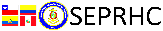 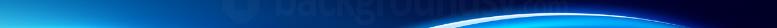 VII. Conclusions
The SEPRHC will continue working in the tasks and commitments signed in the XIII SEPRHC act.  Every two months the advances are reviewed through video conferences.

The Commission continue work in consistency with the IRCC and CBSC work plans.
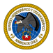 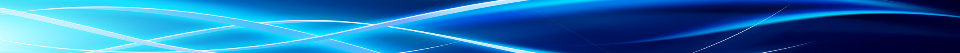 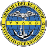 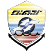 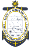 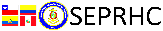 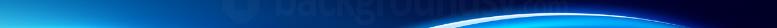 VII. Achievements and lessons learned
The CB promoted by IHO trough CBSC has been very important for our region.
The cooperation among the navies is excellent.
The need of SEPRHC members states to participate actively in the IHO bodies and WG´s continues to be promoted.
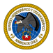 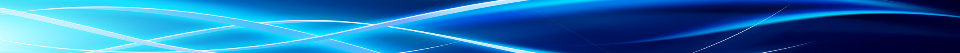 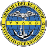 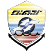 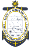 [Speaker Notes: The SEPRHC gives thanks to CBSC by the continuous support in Capacity Building. The close relation between MS permit the easy communicates, share the information and work early.

This cooperation has been critical to promoting an understanding of respective national directions, hydrographic priorities and interests, and resulting opportunities for collaboration and mutual assistance.]
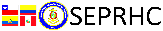 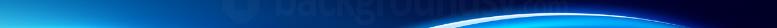 VII. Actions Required of IRCC
The IRCC is invited to:
			a. Note this report.
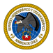 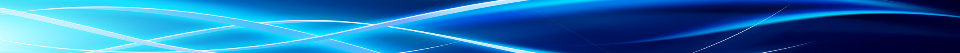 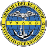 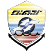 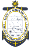 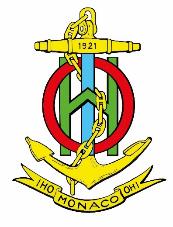 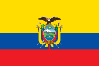 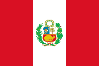 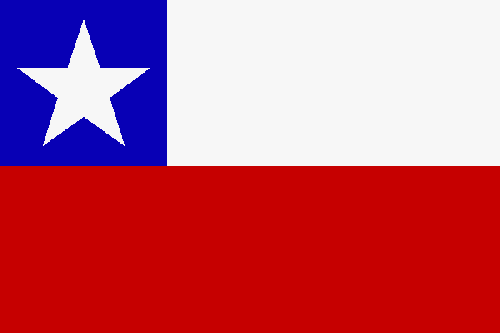 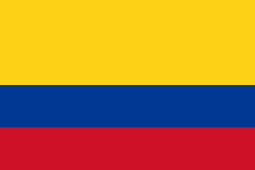 International Hydrographic OrganizationInter Regional Coordination CommitteeSOUTH EAST PACIFIC REGIONAL HYDROGRAPHIC COMISSION (SEPRHC)Thanks
Commander Navy of Colombia
GUSTAVO ADOLFO GUTIÉRREZ LEONES
National Hydrographic Service of Colombia (DIMAR-CIOH)
On behalf SEPRHC (chair)
Goa, INDIA 4 - 6 June 2018